Campus: Log-in with Institutional Email Domain
Guide for first log-in
Step 1a
Log in via new MyKarger account
Step 2
Access courses
Step 1b
Log in via existing MyKarger account
Guide for first log-in
Step 1a
Log in via new MyKarger account
Step 2
Access courses
Step 1b
Log in via existing MyKarger account
Go to www.karger.com/campus and click ‘buy bundle’
Step 1a
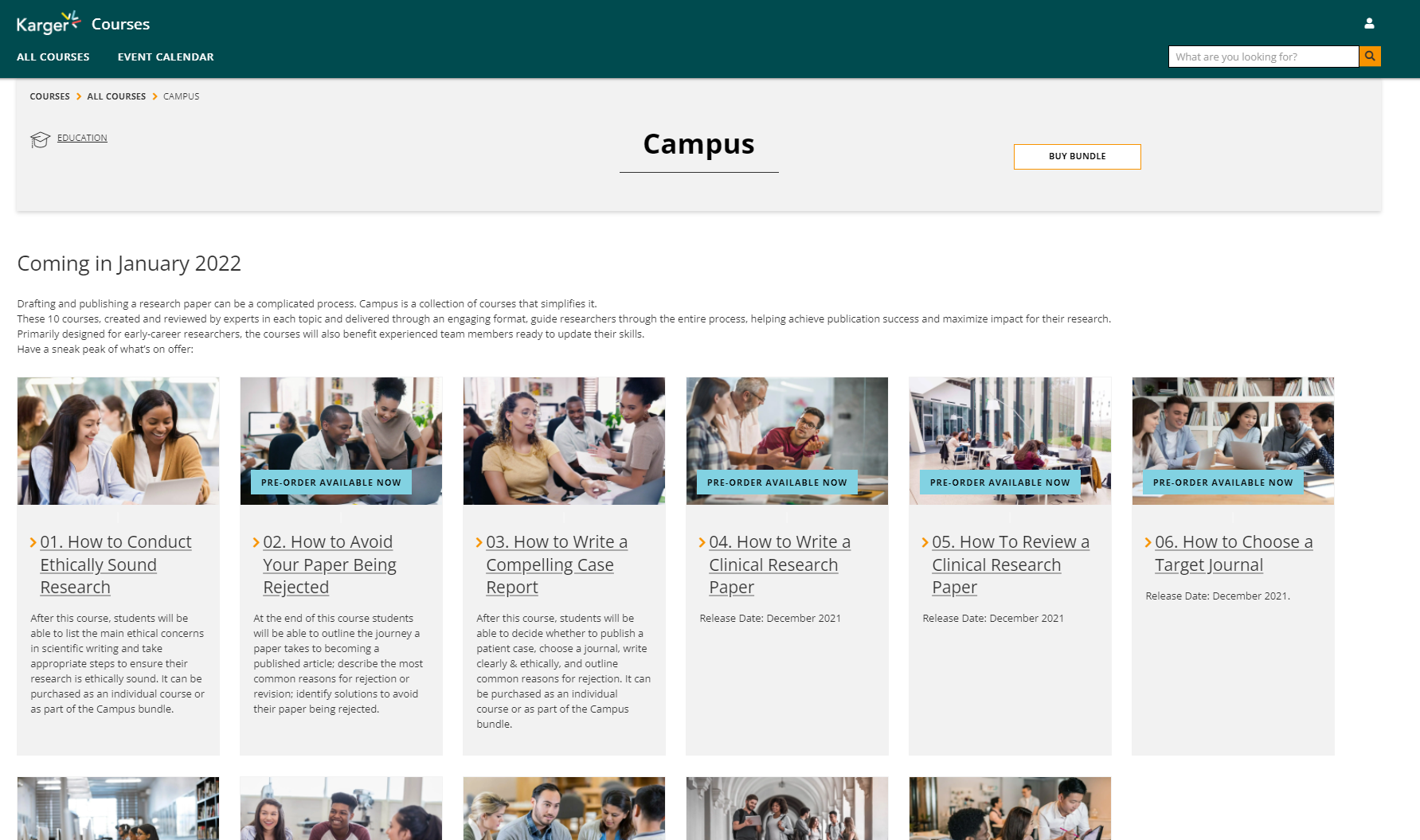 Create a MyKarger account by clicking ‘sign up’
Step 1a
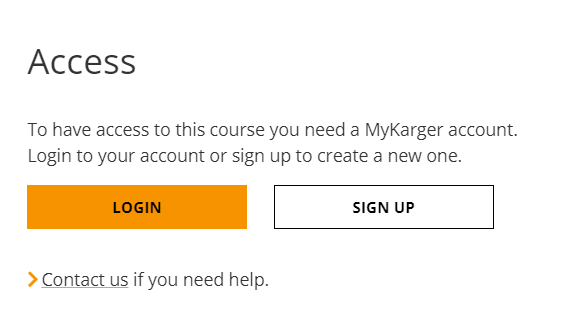 5
Enter your email address
Step 1a
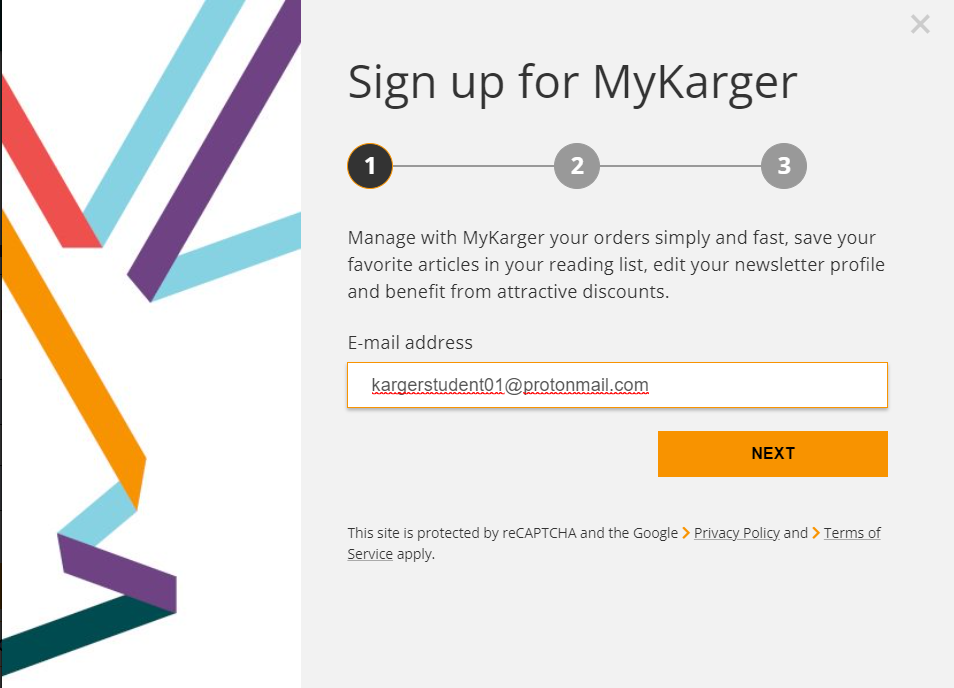 Important:
Sign up with your institutional email domain (e.g. @unibasel)
6
Choose a password
Step 1a
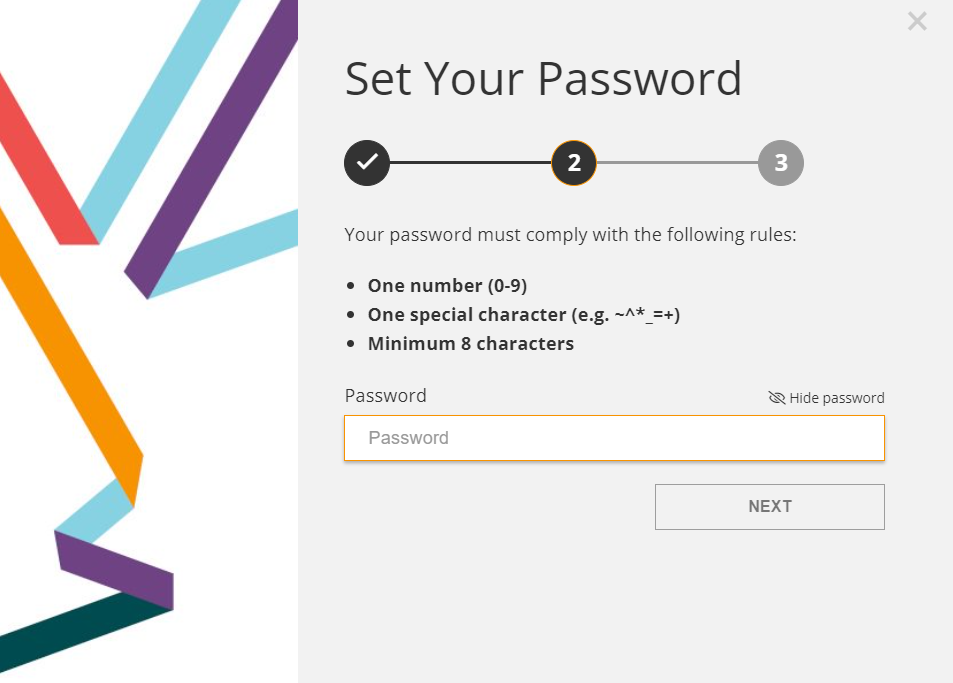 7
Enter your name and agree to the ‘terms and conditions’
Step 1a
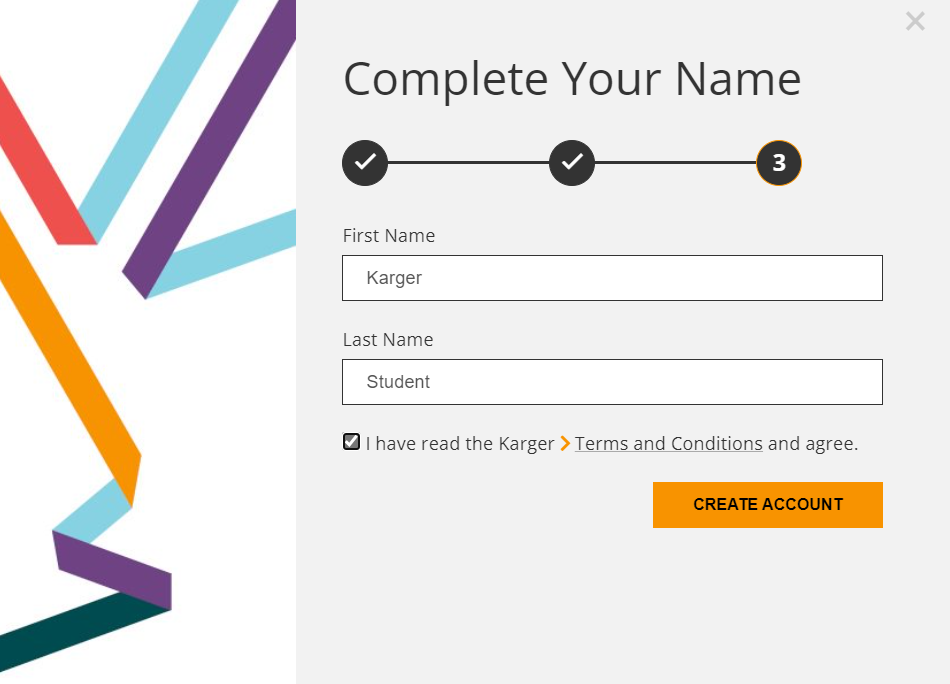 8
Click ‘done’
Step 1a
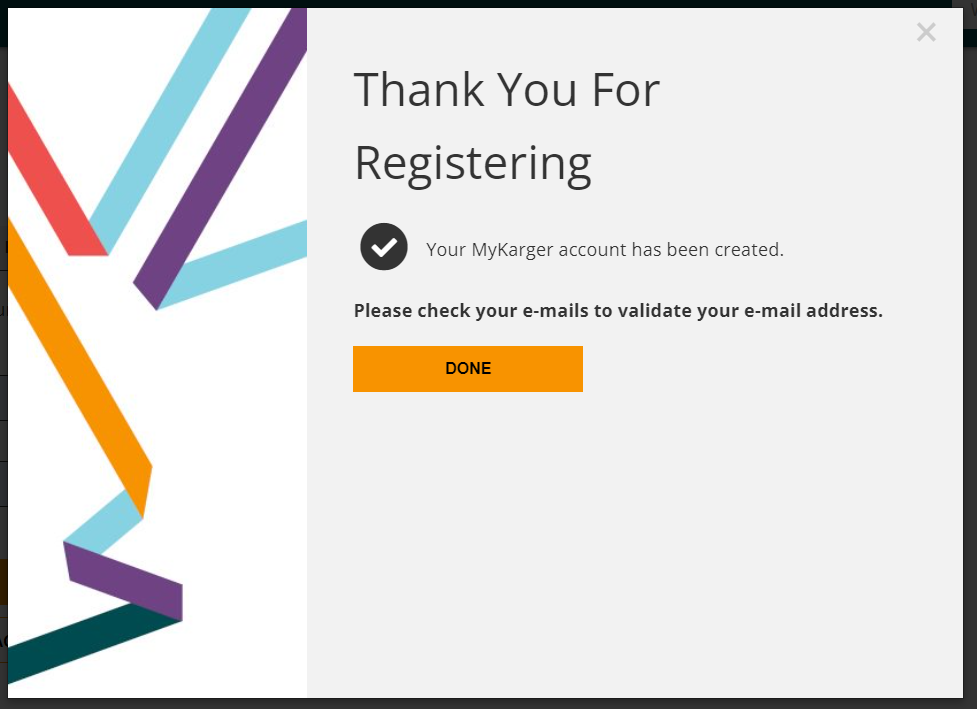 9
Click on link in email sent to your email address to validate
Step 1a
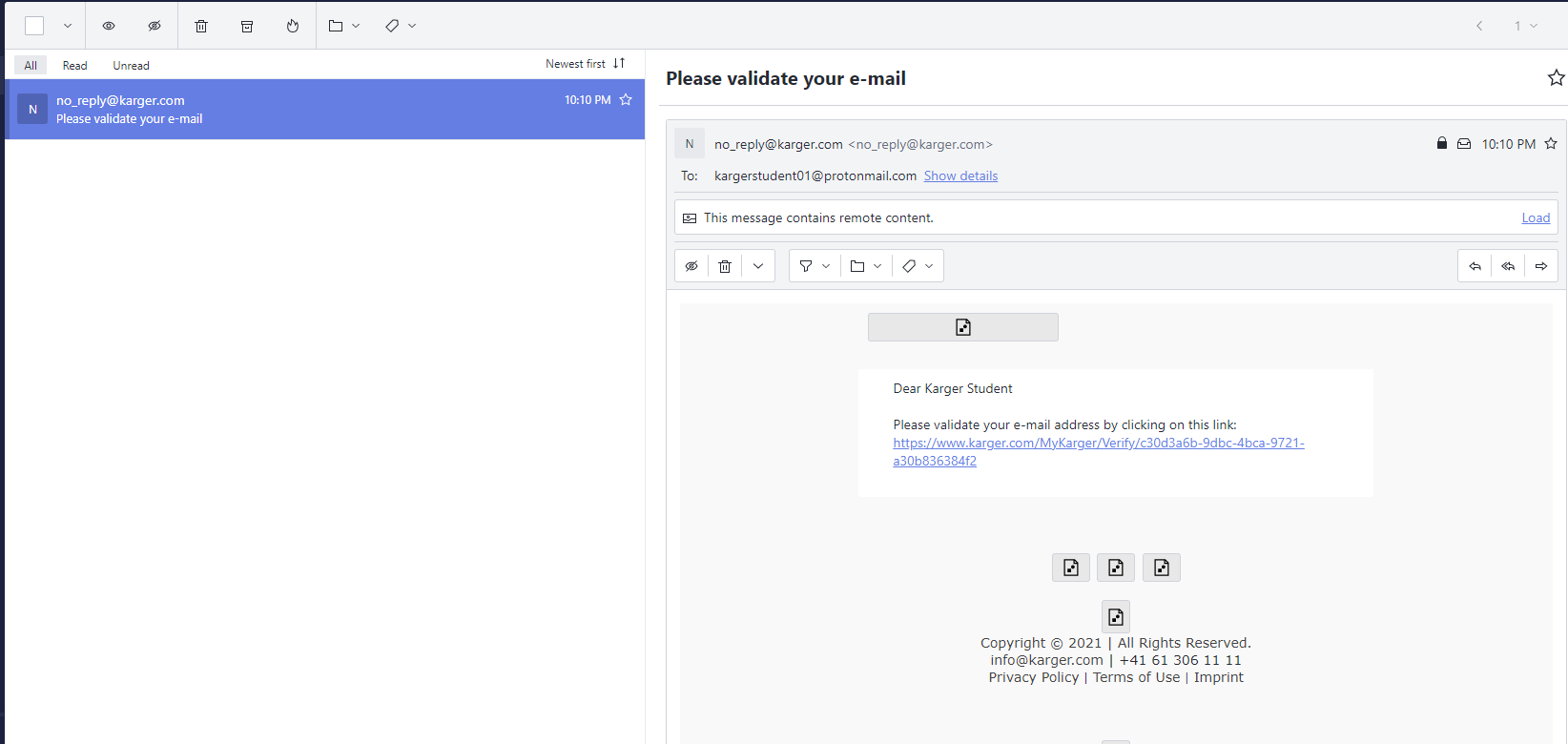 10
Guide for first log-in
Step 1a
Log in via new MyKarger account
Step 2
Access courses
Step 1b
Log in via existing MyKarger account
Go to www.karger.com/campus and log-in via existing MyKarger account
Step 1b
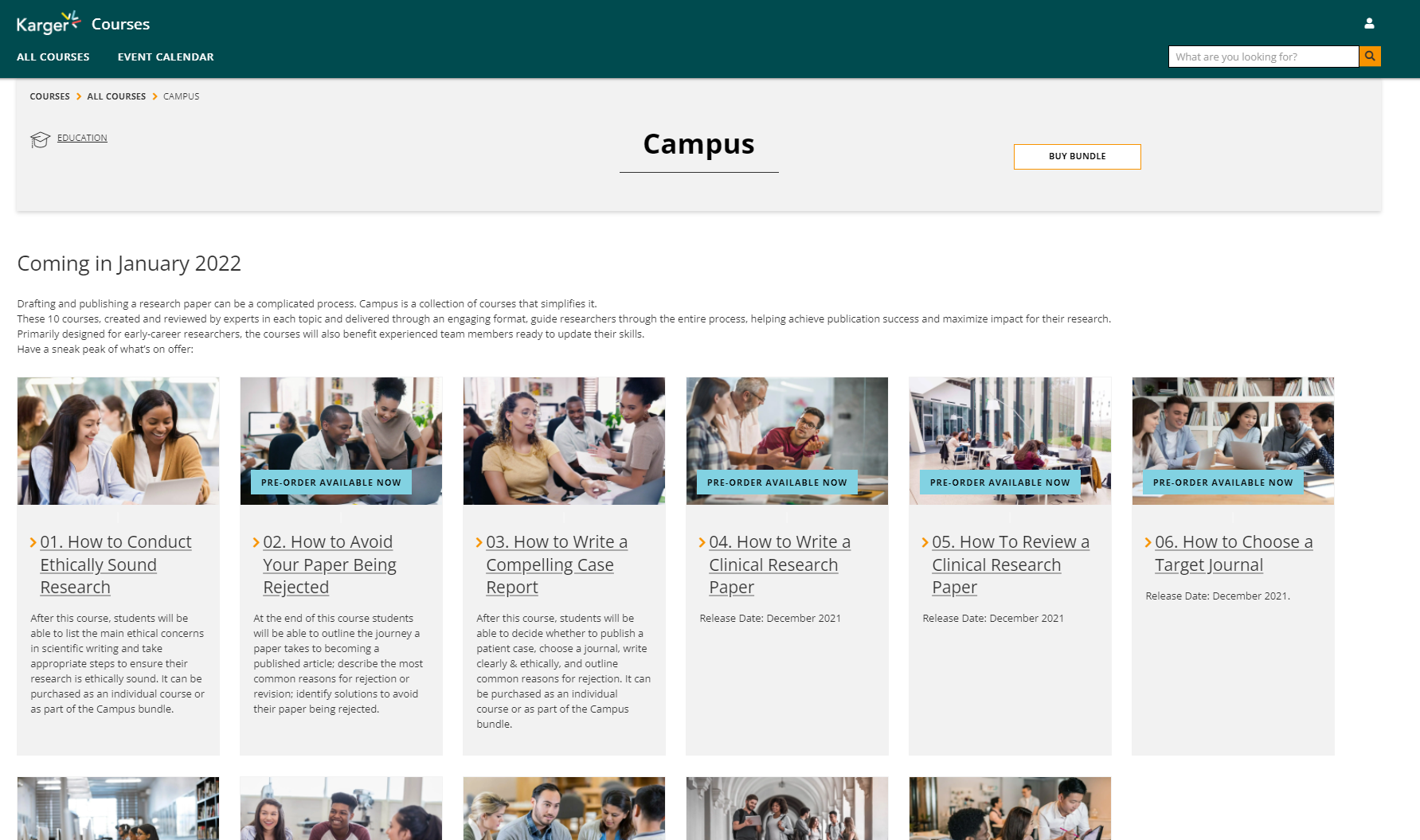 Enter your MyKarger log-in details
Step 1b
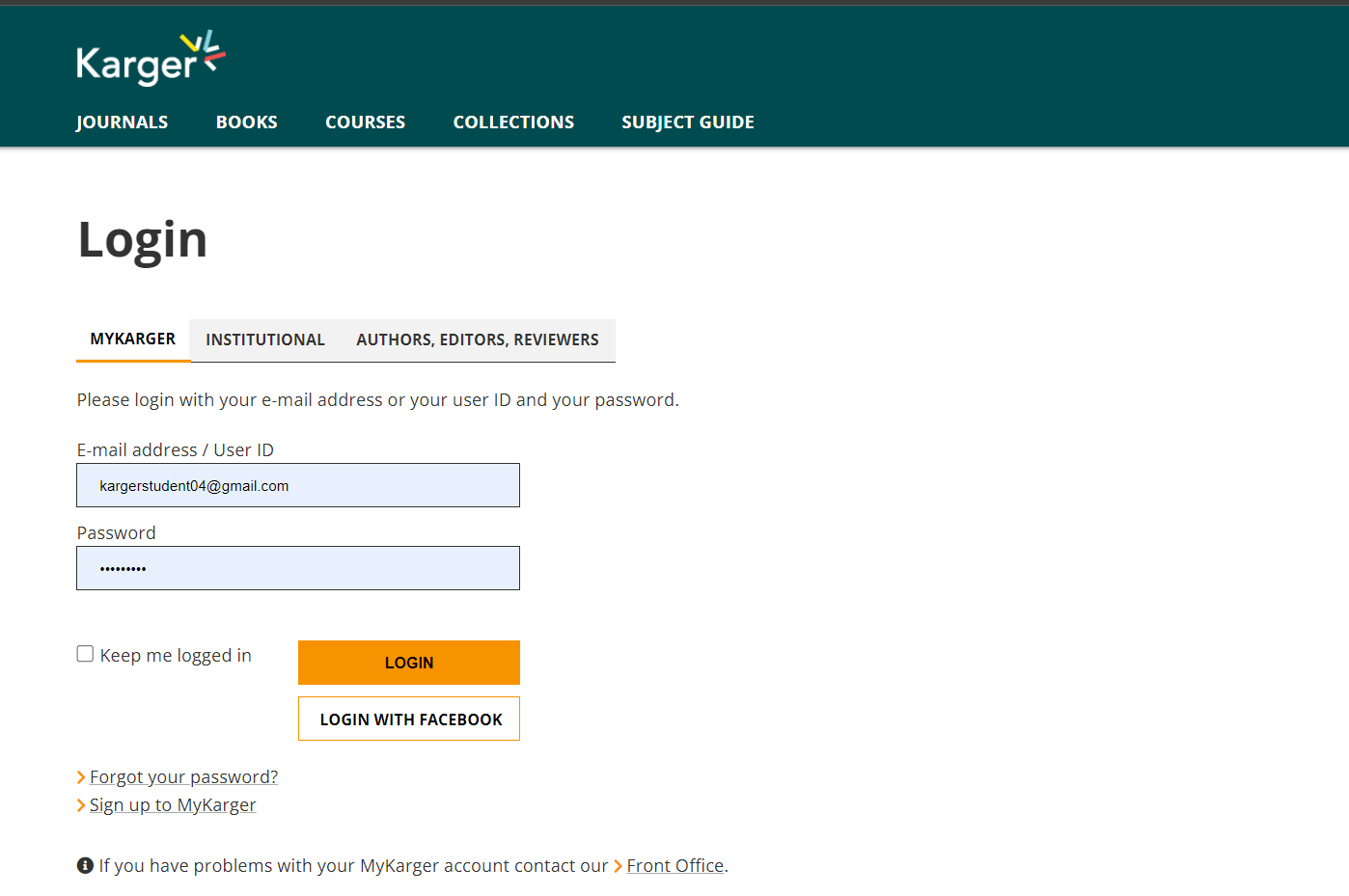 13
Guide for first log-in
Step 1a
Log in via new MyKarger account
Step 2
Access courses
Step 1b
Log in via existing MyKarger account
Access to all Campus courses on dashboard
Step 2
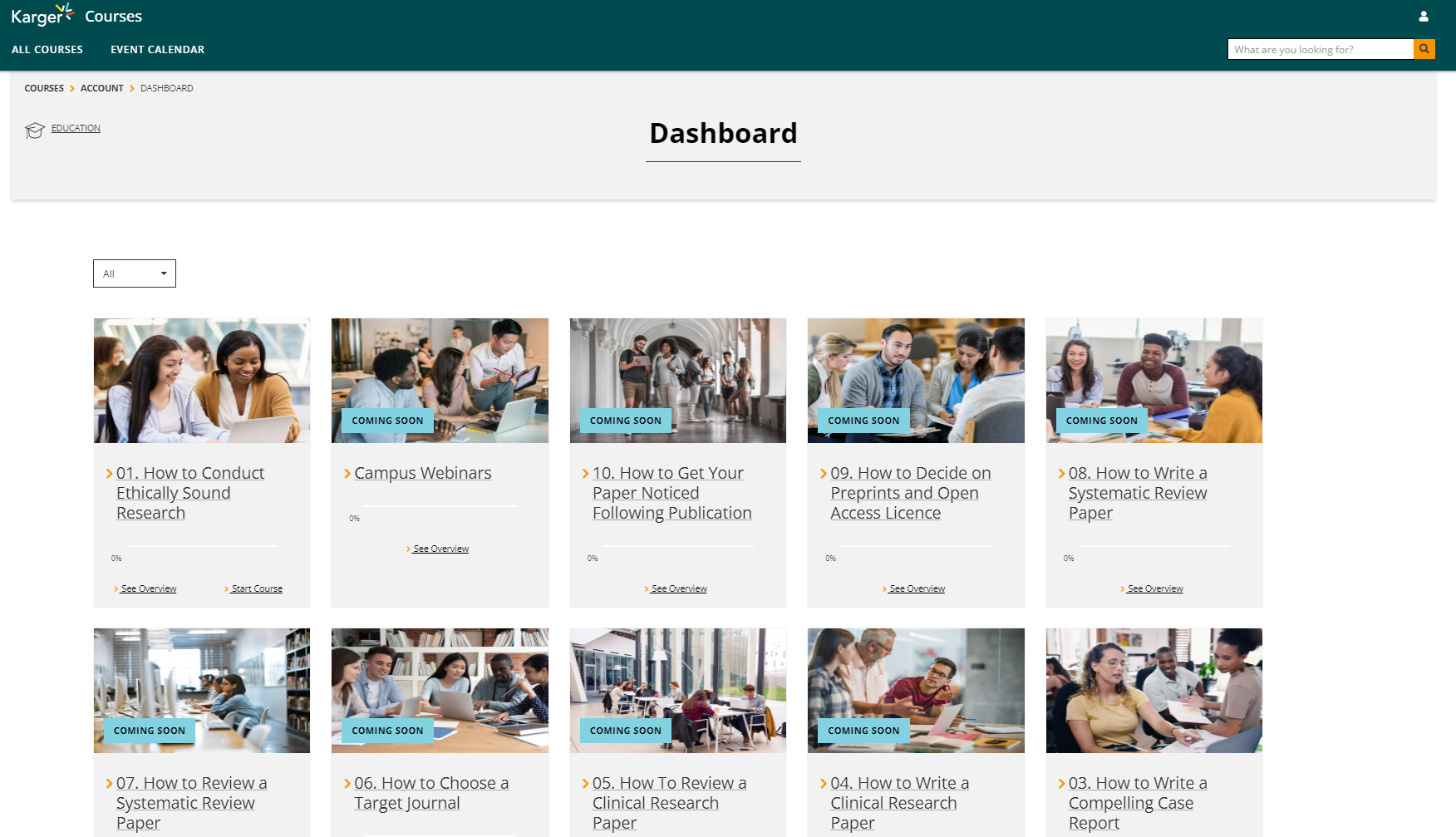 Click on the course you want to start
15
Access to all Campus courses on dashboard
Step 2
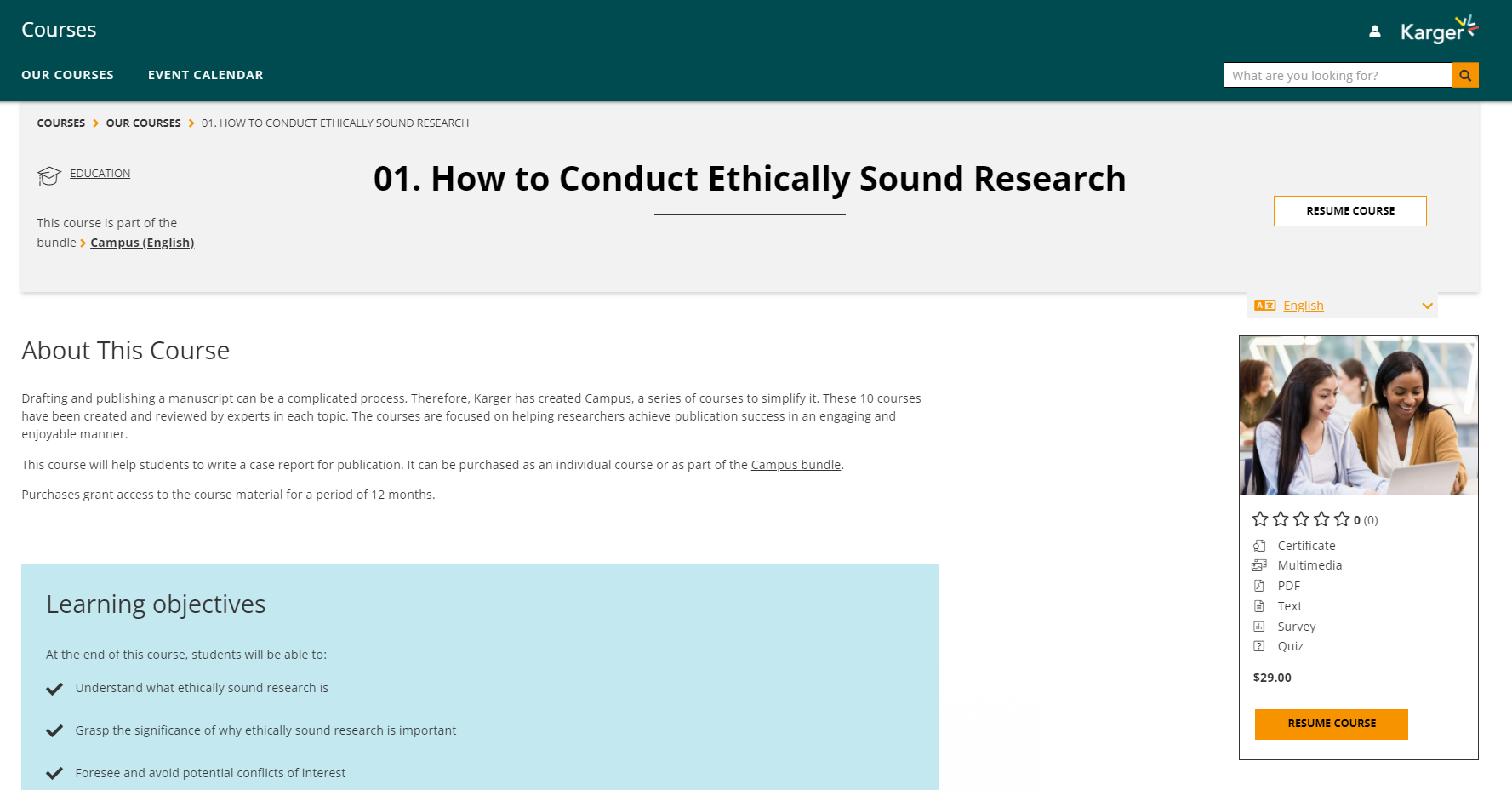 Click on ‘resume course’. 

Note: ‘Resume’ is indicated because you were automatically enrolled
The price still appears after access is granted, but can be ignored. No charges will apply.
16
If you have any log-in or access issues please contact us for assistance.campus@karger.com